Условия воспитания здорового ребенка
Условия воспитания здорового ребенка
Гигиена помещения, участка и оборудования ДОУ
Режим дня
Питание
Воспитание культурно-гигиенических навыков
Создание благоприятной психологической обстановки
1. Гигиена помещения
Определенная площадь групповой комнаты
Гигиена помещения
Гигиеническая, легко подвергающаяся чистке отделка помещения (светлая и теплая окраска стен)
Гигиена помещения
Освещение: естественное (площадь окон должна составлять 1/5 площади пола); искусственное (100 люкс при использовании ламп накаливания, 200 люкс при люминесцентном освещении), чистые окна, светлые шторы
Гигиена помещения
Соответствие мебели росту детей (должны быть 3 размера мебели); она должна быть прочной, устойчивой, безопасной
Гигиена помещения
Порядок и чистота в помещении при регулярной уборке
Гигиена участка ДОУ
Размер участка не менее 180 м2
Гигиена участка ДОУ
Удаленность от проезжей части дороги не менее 25м
Гигиена участка ДОУ
Наличие групповых участков, наличие навесов, веранд, стола и скамеек
Гигиена участка ДОУ
Наличие оборудования для развития основных движений
Гигиена участка ДОУ
Наличие песочного ящика с закрывающейся крышкой, приспособлений для игр с водой
Гигиена участка ДОУ
Прочность и устойчивость оборудования
Гигиена участка ДОУ
Озеленение участка
Гигиена участка ДОУ
Поддержание чистоты и порядка
2. РЕЖИМ ДНЯ
это правильное распределение во времени основных жизненных процессов активной деятельности и отдыха человека

Обеспечивает физиологическую необходимую потребность сна и бодрствования, чередование гигиенических процессов, кормления, занятий и прогулок.
Способствует правильному функционированию всех органов и систем организма.
Является важным условием своевременного и полноценного физического и нервного психологического здоровья.
Создает спокойное, бодрое настроение в течение дня.
Физиологической основой режима дня является динамический стереотип (система условных рефлексов), благодаря этому у детей складываются определенные привычки поведения в установленное время.
РЕЖИМ ДНЯ
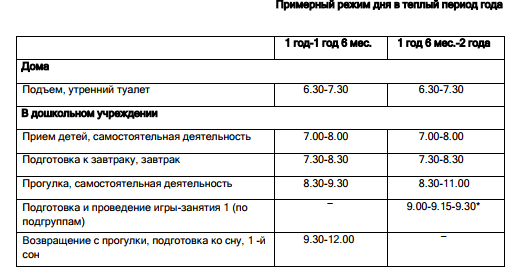 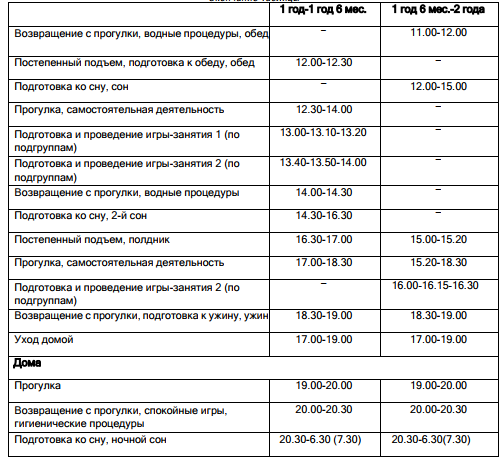 3. ПИТАНИЕ
неправильное питание нарушает нормальное течение роста и развития детей и приводит к появлению ряда заболеваний
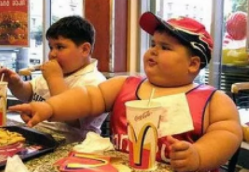 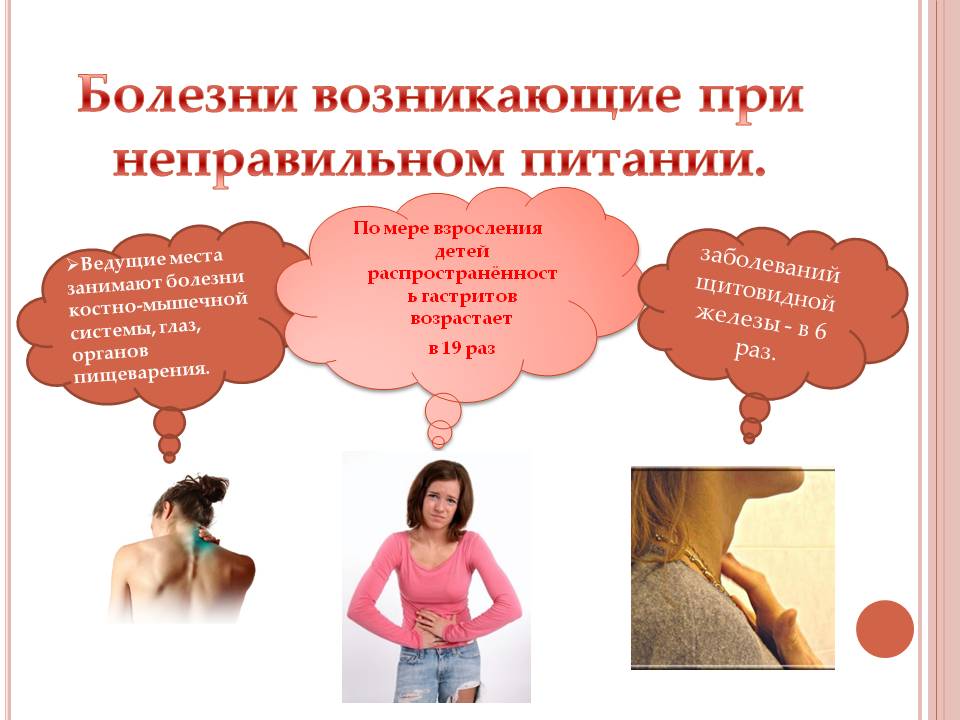 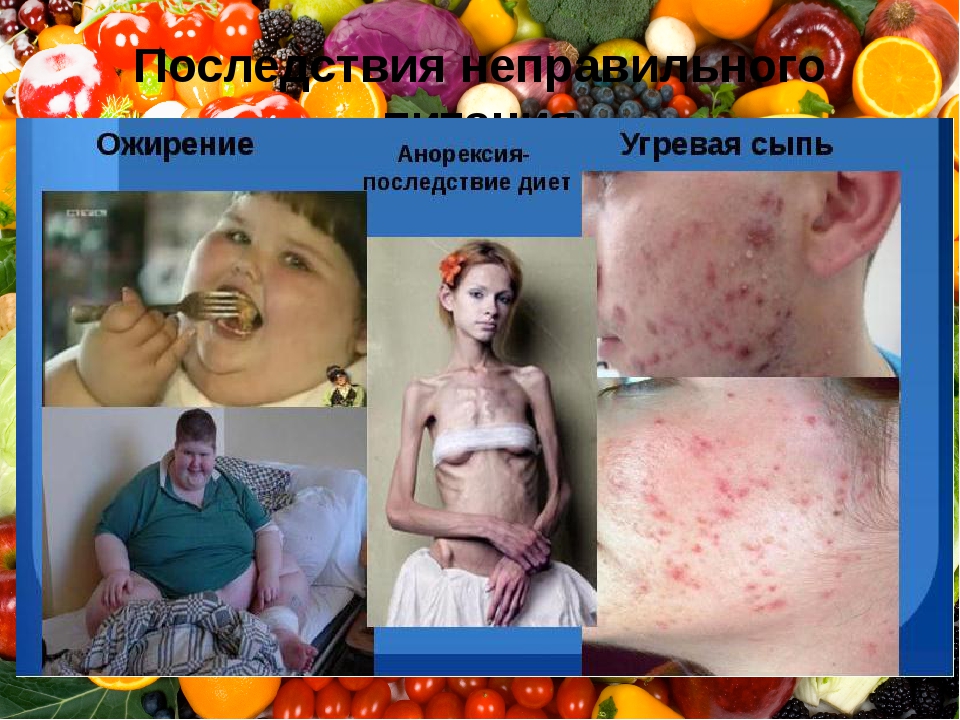 РАЦИОНАЛЬНОЕ ПИТАНИЕ
это в меру калорийное питание, т.е. потребление калорий не должно превышать энергозатраты организма
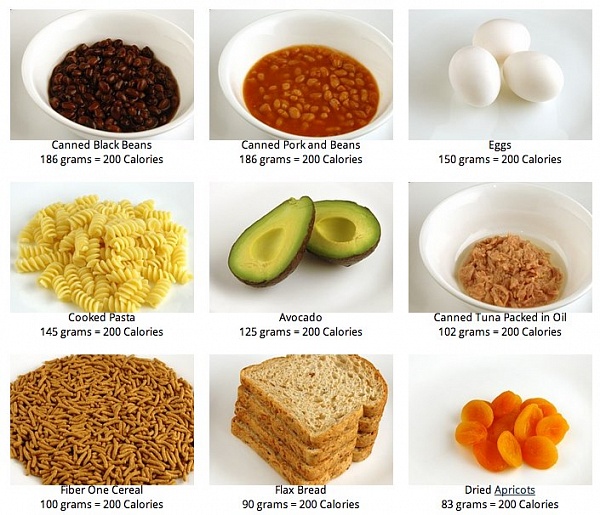 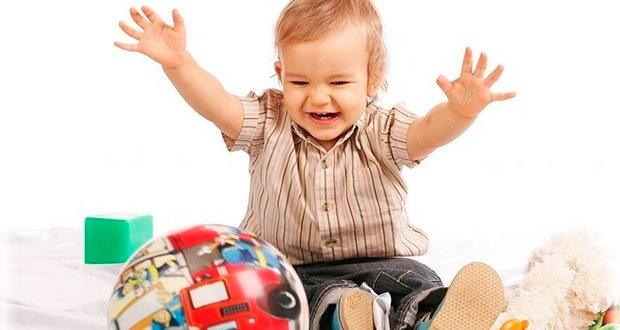 РАЦИОНАЛЬНОЕ ПИТАНИЕ
должно быть сбалансированным, т.е. в нем должны быть все необходимые элементы (жиры, белки, углеводы, витамины)
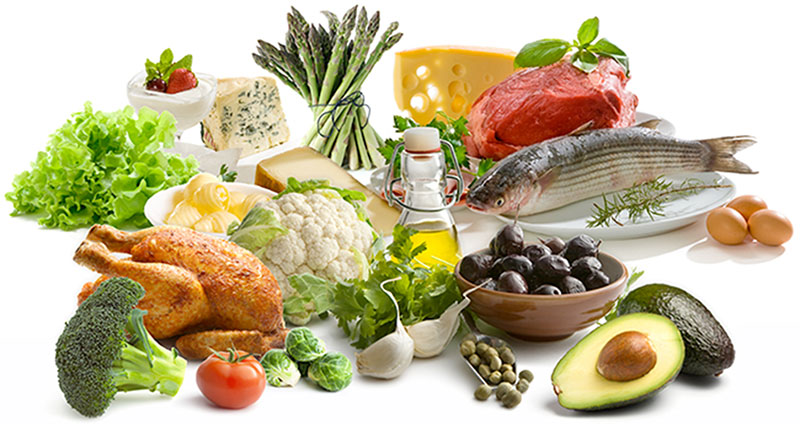 РАЦИОНАЛЬНОЕ ПИТАНИЕ
режим питания должен выдерживаться, т.к. это влияет на усвоение продукта
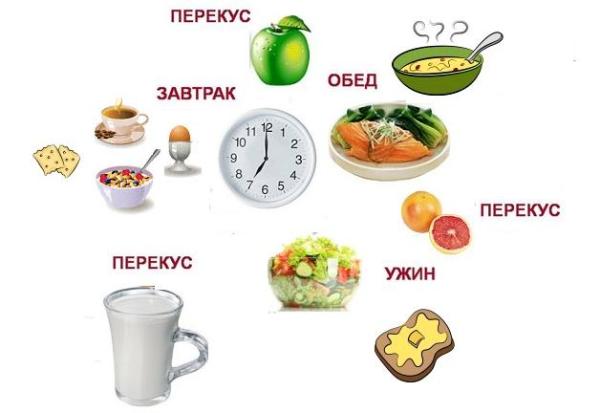 РАЦИОНАЛЬНОЕ ПИТАНИЕ
разнообразие блюд
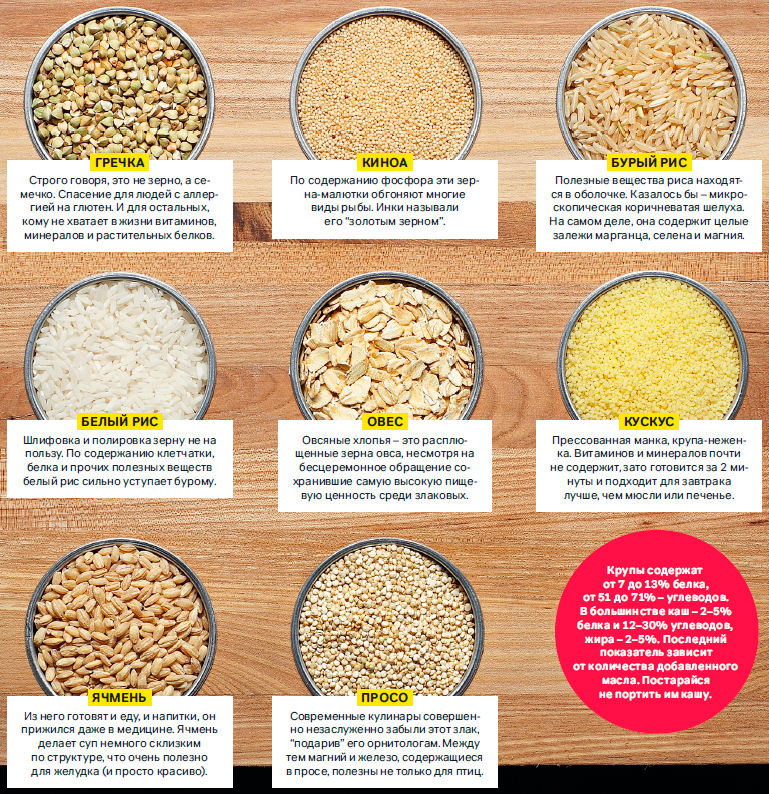 РАЦИОНАЛЬНОЕ ПИТАНИЕ
разные способы обработки кулинарных продуктов
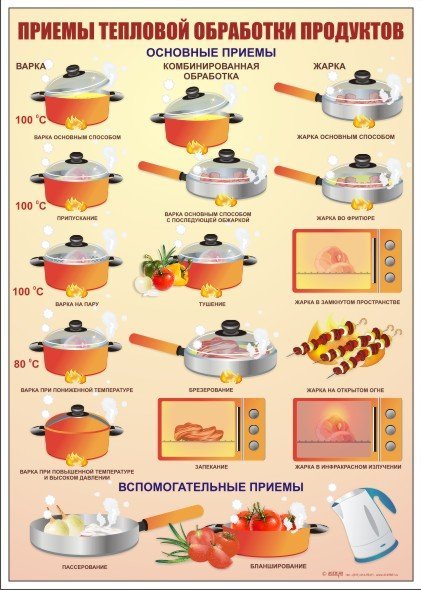 СЫРЫЕ ПРОДУКТЫ
ПАРОВАЯ ОБРАБОТКА
ВАРКА
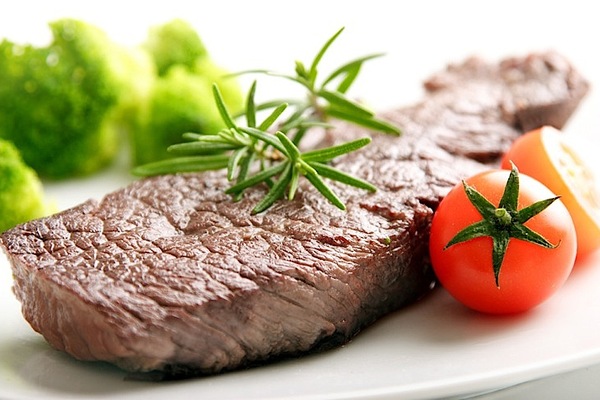 ТУШЕНИЕ
ЗАПЕКАНИЕ
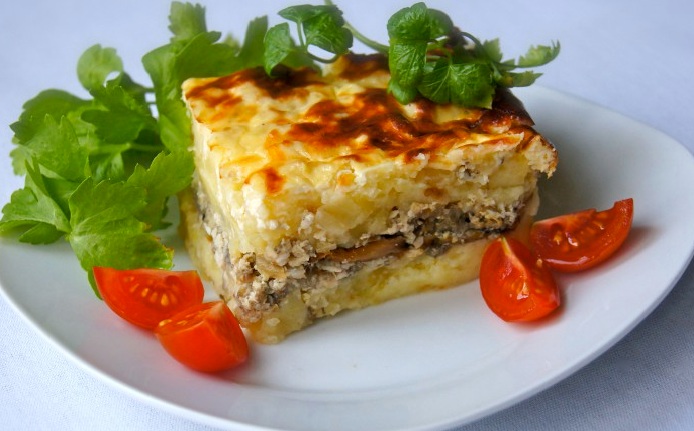 ЖАРКА
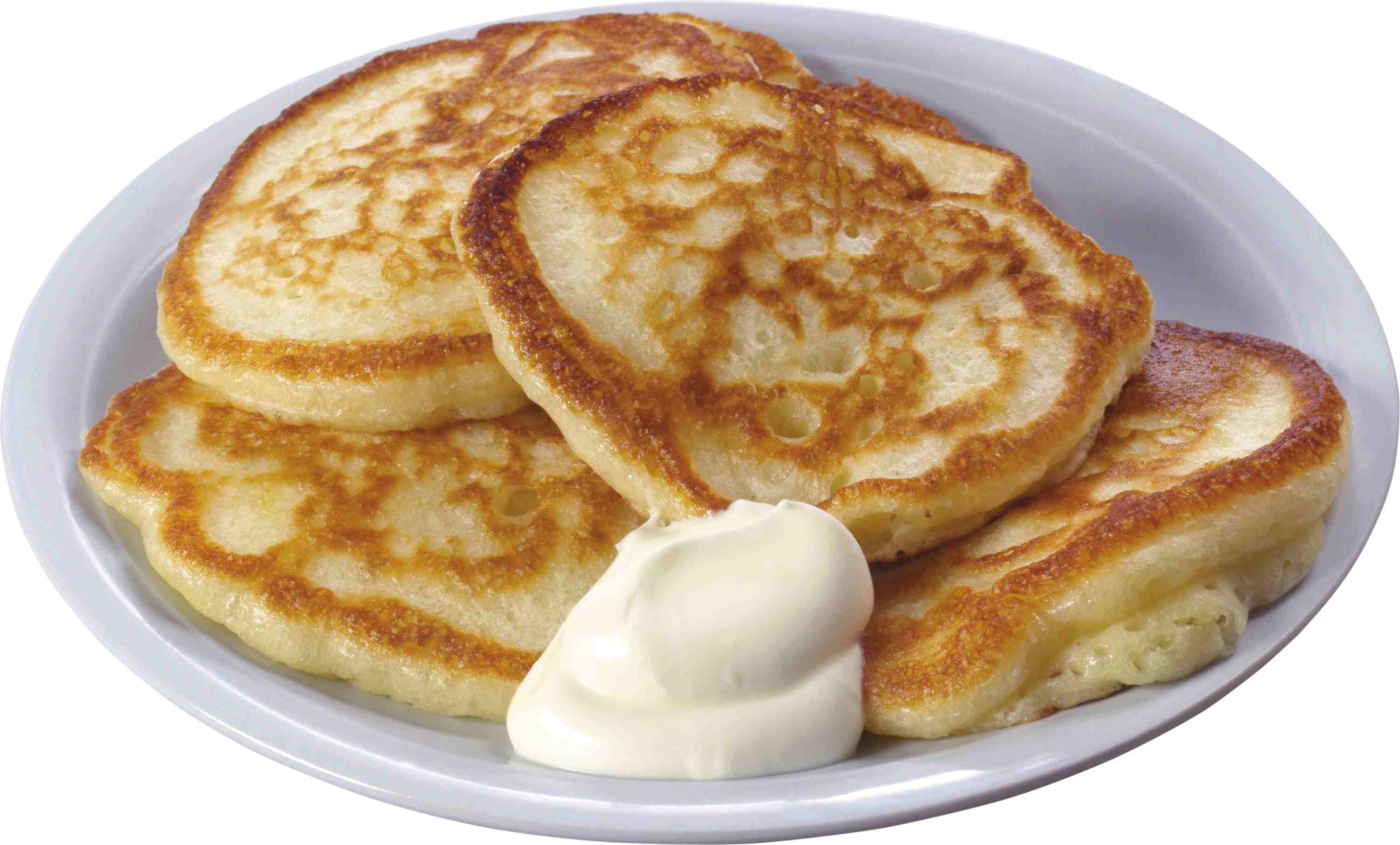 РАЦИОНАЛЬНОЕ ПИТАНИЕ
технология приготовления пищи должна сохранять вкусовую и биологическую ценность (в пище детей не должно быть много жареных блюд, рафинированных продуктов (консервы, колбасы, сладости), должно быть больше овощей и фруктов)
4. ВОСПИТАНИЕ КУЛЬТУРНО-ГИГИЕНИЧЕСКИХ НАВЫКОВ
Это важная составляющая часть формирования у ребенка привычки к здоровому образу жизни.
Ребенок сталкивается с этими действиями уже на первом году жизни, поэтому необходимо сразу формировать правильные умения, чтобы потом не переучивать детей, что является более трудным процессом. Нервная система маленьких детей пластична, условные рефлексы образуются легко и быстро. Кроме этого дети подражательны,  у них яркое стремление к самостоятельности. Все это благоприятно способствует формированию этих навыков.
Культурно-гигиенические навыки – это часть общей культуры человека и эта работа воспитывает такие качества, как аккуратность, организованность, опрятность, привычку к порядку.
ГРУППЫ КГН
Навыки умывания – привычка закатывать рукава, не очень сильно открывать кран; умение намыливать руки (делать «мыльные перчатки»); умение смывать мыло, стряхивать воду с рук; умение тщательно вытирать руки полотенцем.
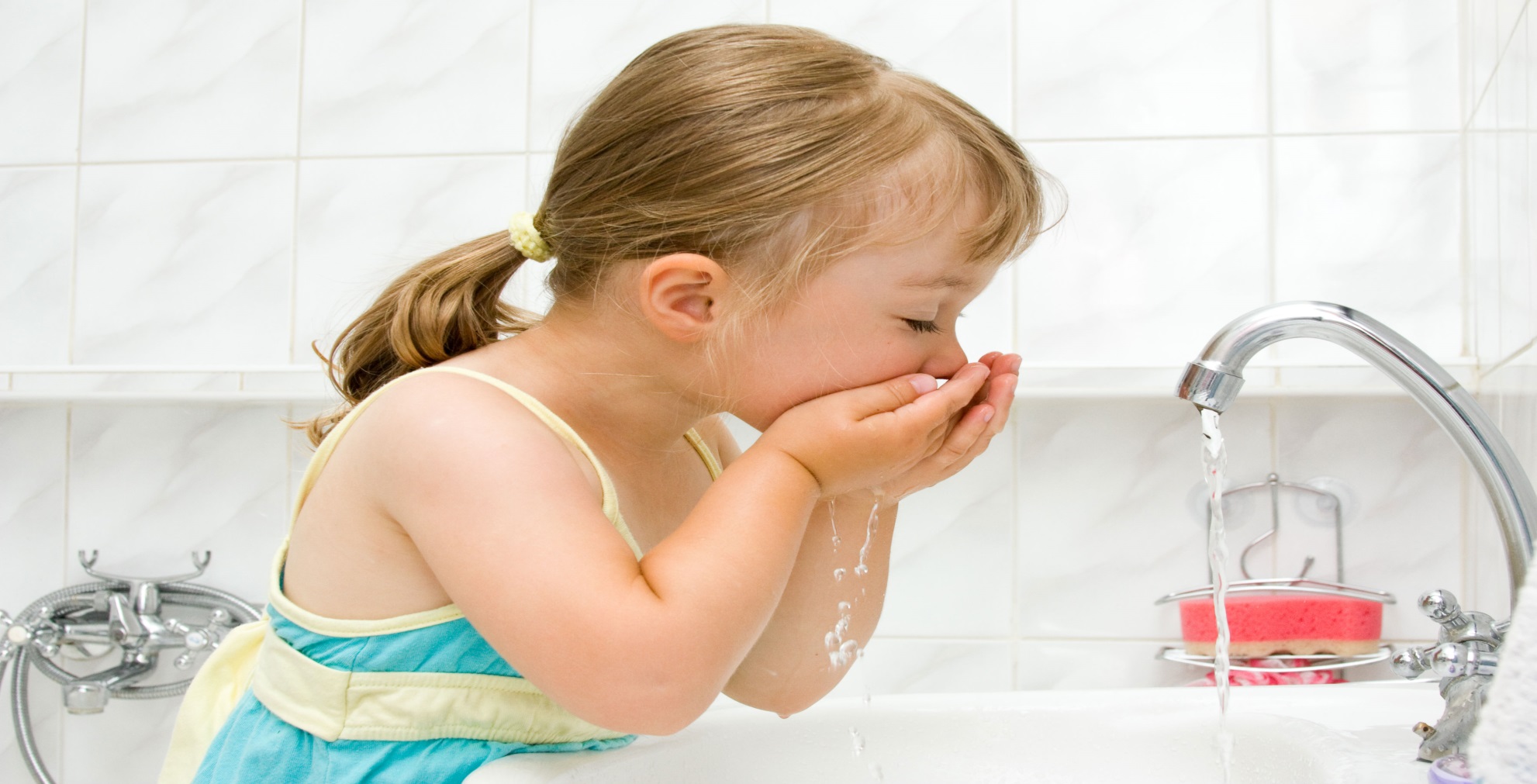 ГРУППЫ КГН
2. Навыки еды и поведения за столом – садиться за стол с чистыми руками; правильная посадка; умение пользоваться столовыми приборами, соблюдение элементарных правил этикета
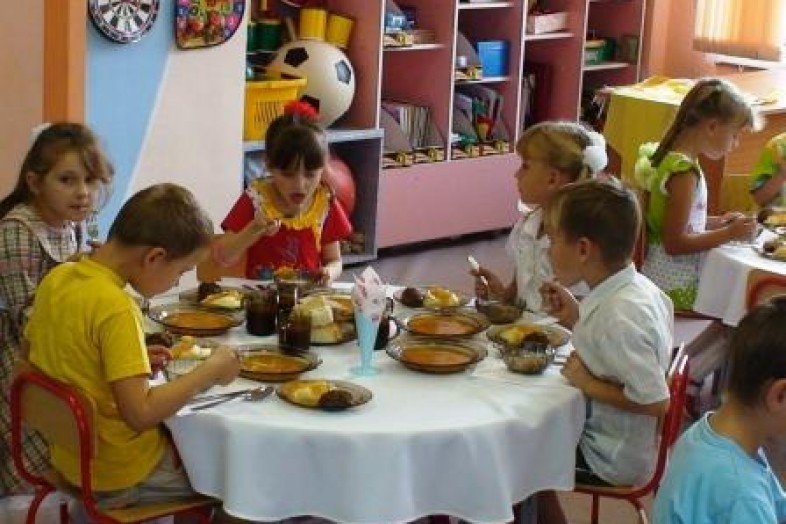 ГРУППЫ КГН
3. Навыки одевания и раздевания – поддержание порядка в шкафчиках; умение расправлять и выворачивать одежду, правила складывания одежды; правила ухода за своими вещами
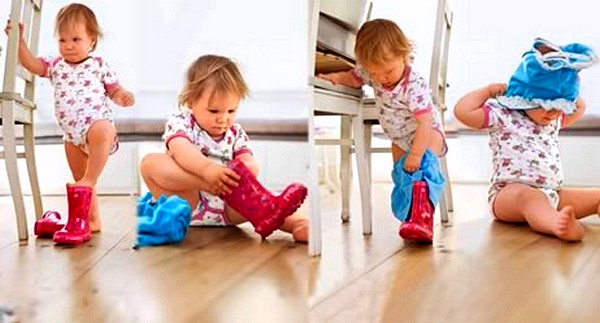 ГРУППЫ КГН
4. Навыки поддержания порядка в своей одежде – аккуратно вешать и складывать; навыки бережного отношения; навыки ухода (почистить, пришить пуговицу); навыки поддержания порядка в своих вещах – заправлять кровать, убирать игрушки, поддерживать порядок в своем уголке
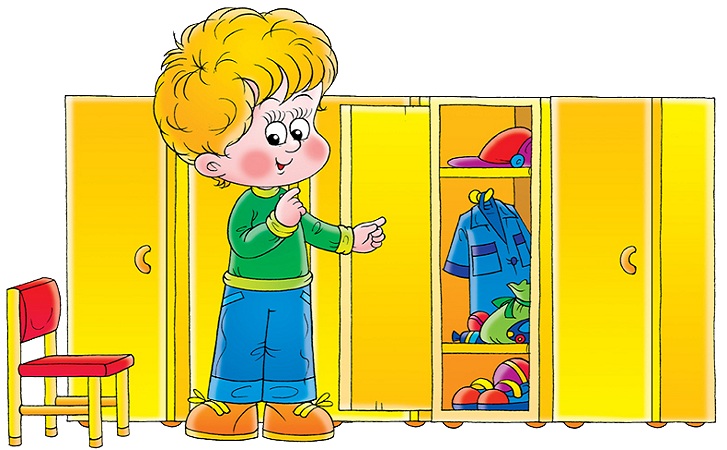 УСЛОВИЯ ФОРМИРОВАНИЯ КГН
1
Наличие в группе необходимого инвентаря и оборудования (ножи, вилки, ложки, одежные и обувные щетки, дидактические игры). Рациональная организация обстановки в соответствии умывальников, мебели росту детей, привлекательность полотенец, посуды, эстетичный вид.
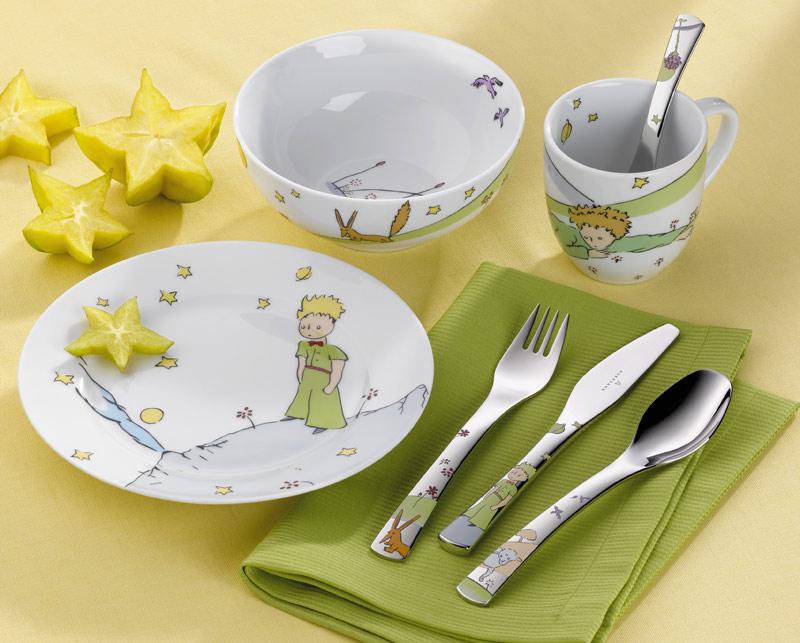 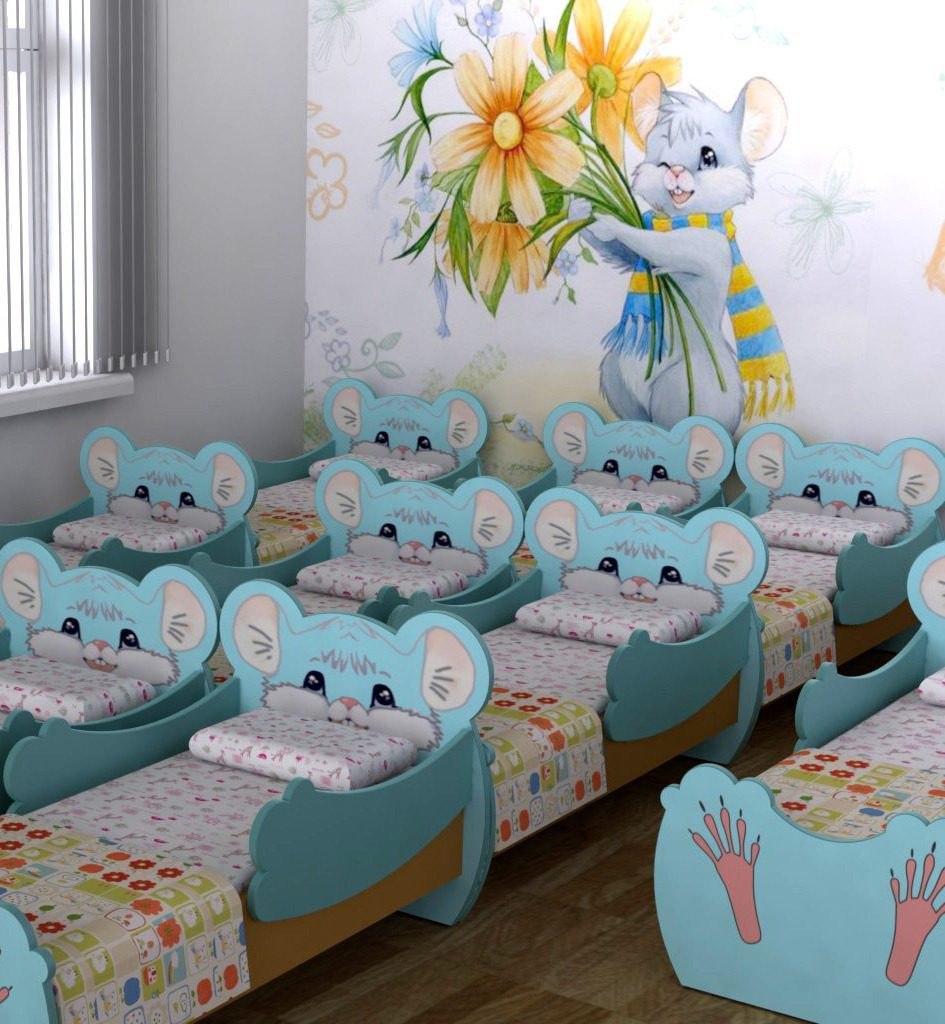 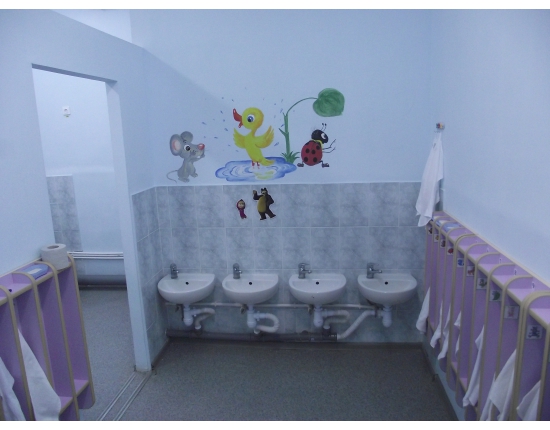 УСЛОВИЯ ФОРМИРОВАНИЯ КГН
2
Система и последовательность в работе воспитателя, постепенное усложнение требований к детям и использование всех режимных моментов для этой работы, а также использование разнообразных приемов
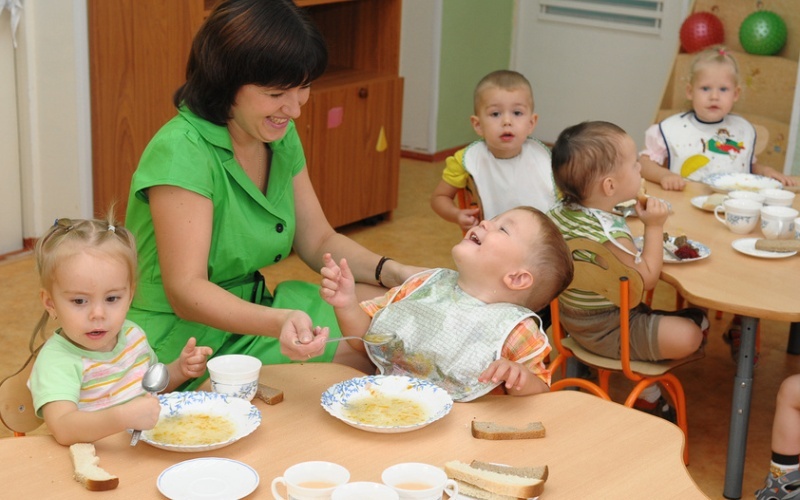 УСЛОВИЯ ФОРМИРОВАНИЯ КГН
3
Связь с семьей – добиваться единства требований
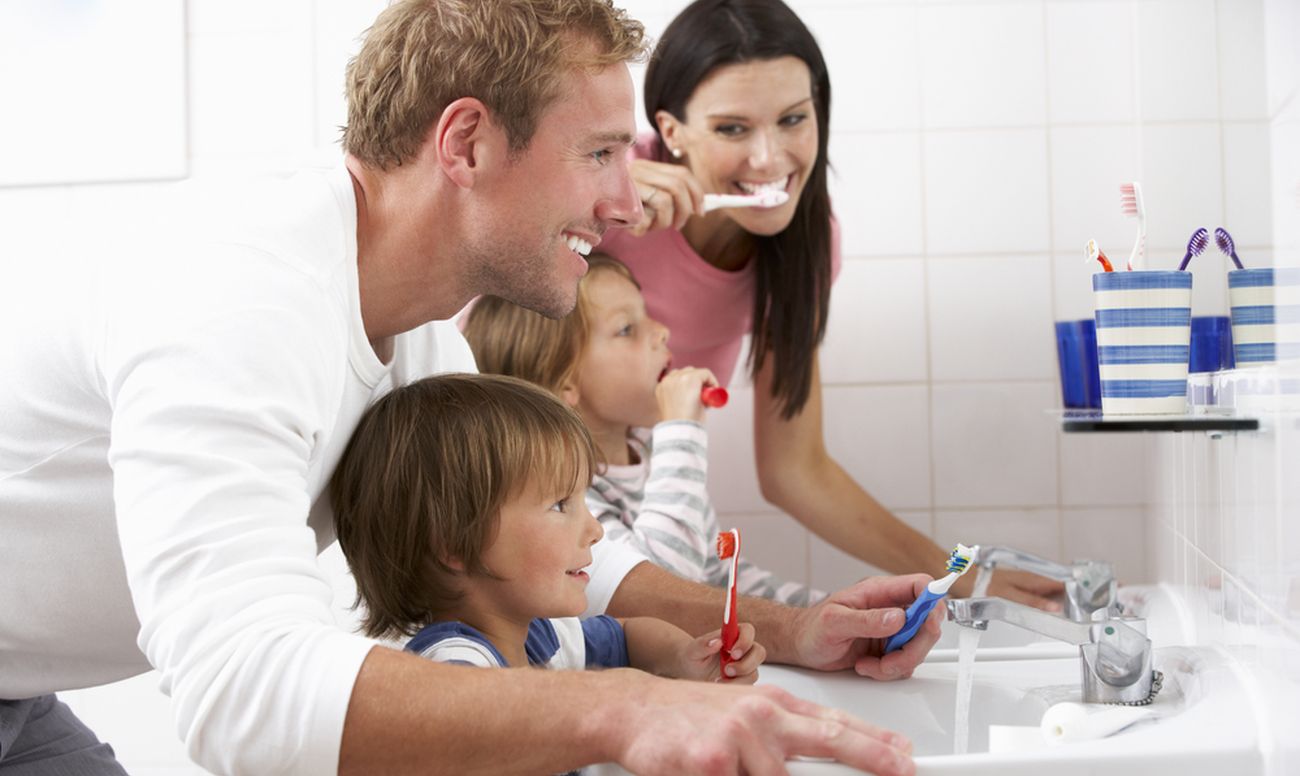 Приемы воспитания культурно-гигиенических навыков
Использование алгоритма при выполнении одного и того же навыка
Показ и объяснение каждого действия. 
Помощь детей. 
Пример взрослых. 
Упражнения
Игровые приемы
Использование наглядности
Использование художественной литературы
Контроль за действиями детей
Приемы воспитания культурно-гигиенических навыков
Использование алгоритма при выполнении одного и того же навыка
зайти в умывальную комнату
закатать рукава
открыть кран и отрегулировать
намочить руки
взять мыло, намочить его
намылить руки
положить мыло
сделать «мыльные перчатки»
Приемы воспитания культурно-гигиенических навыков
смыть их
если «перчатки» грязные, то действия повторить с 5 пункта
стряхнуть воду с рук (отжать руки)
закрыть кран
взять свое полотенце
вытереть руки насухо
повесить полотенце обратно
отвернуть рукава
выйти из умывальной комнаты
Приемы воспитания культурно-гигиенических навыков
Показ и объяснение каждого действия
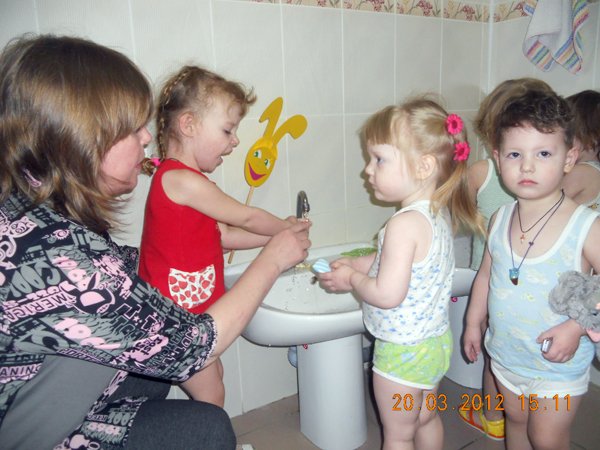 Приемы воспитания культурно-гигиенических навыков
Помощь детей
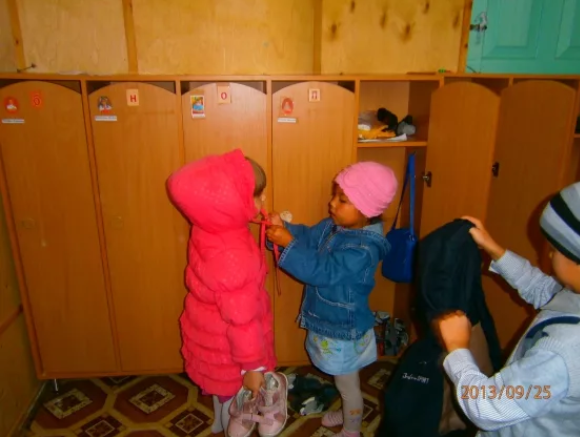 Приемы воспитания культурно-гигиенических навыков
Пример взрослых
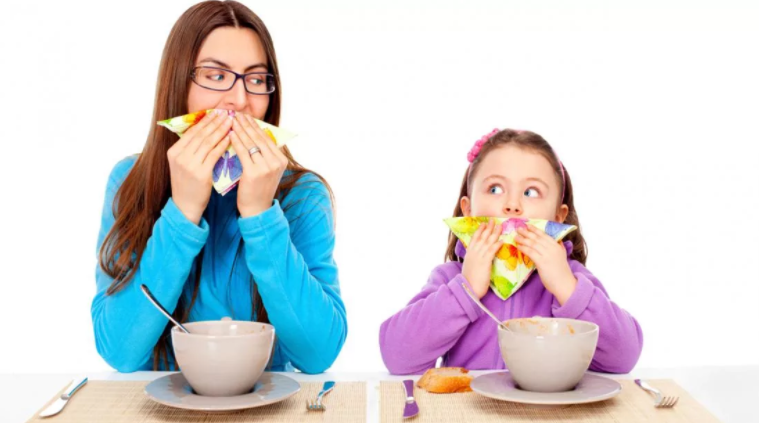 Приемы воспитания культурно-гигиенических навыков
ИГРОВЫЕ ПРИЕМЫ
Игровые приемы
Дидактическая игра «Оденем куклу»
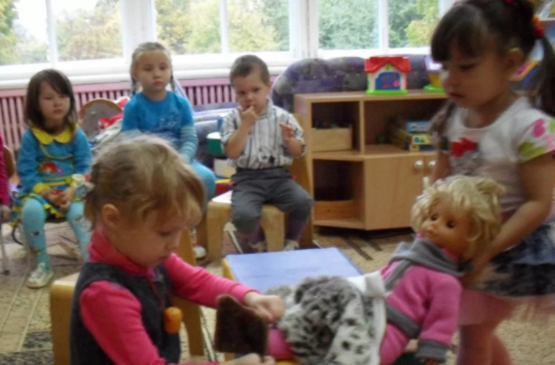 Игровые приемы
Дидактическая игра «Вымоем куклу»
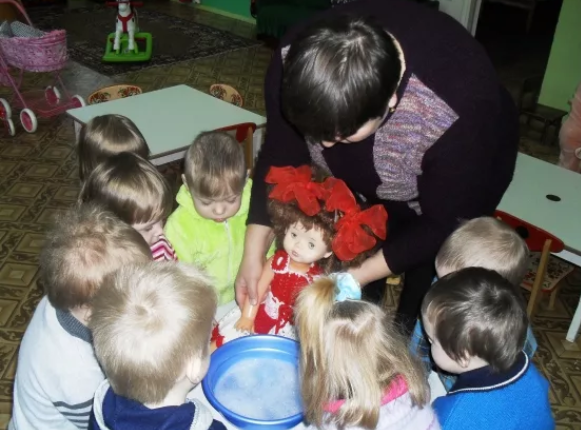 Игровые приемы
Дидактическая игра «Уложим куклу спать»
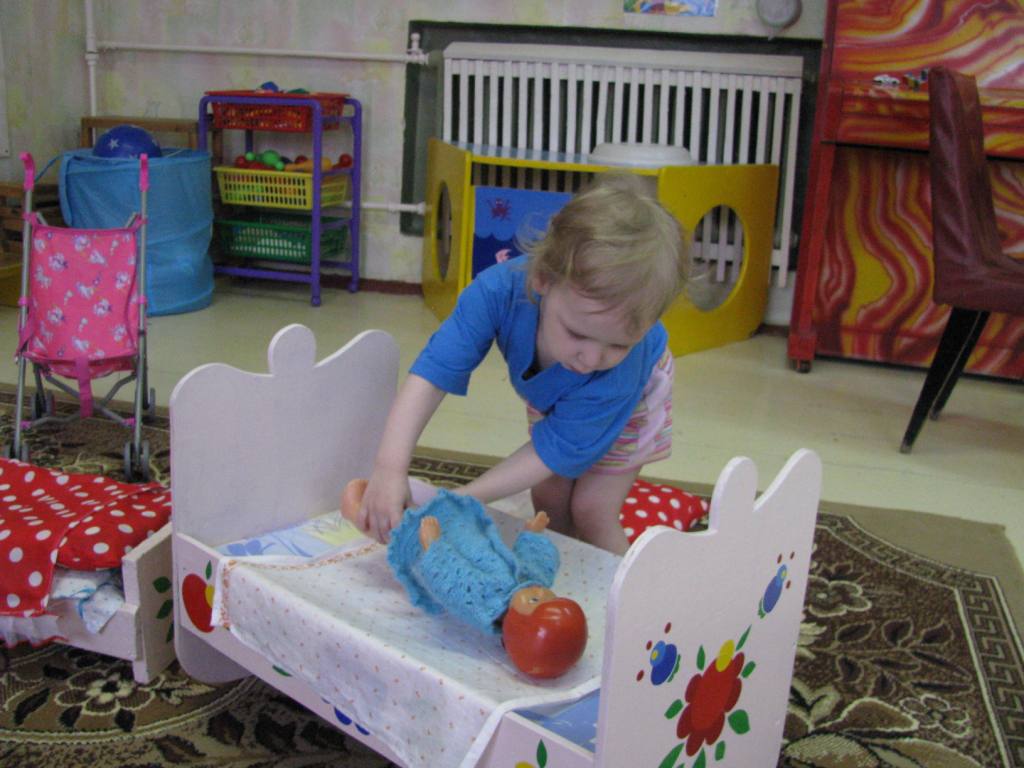 Игровые приемы
Дидактическая игра «Накормим куклу»
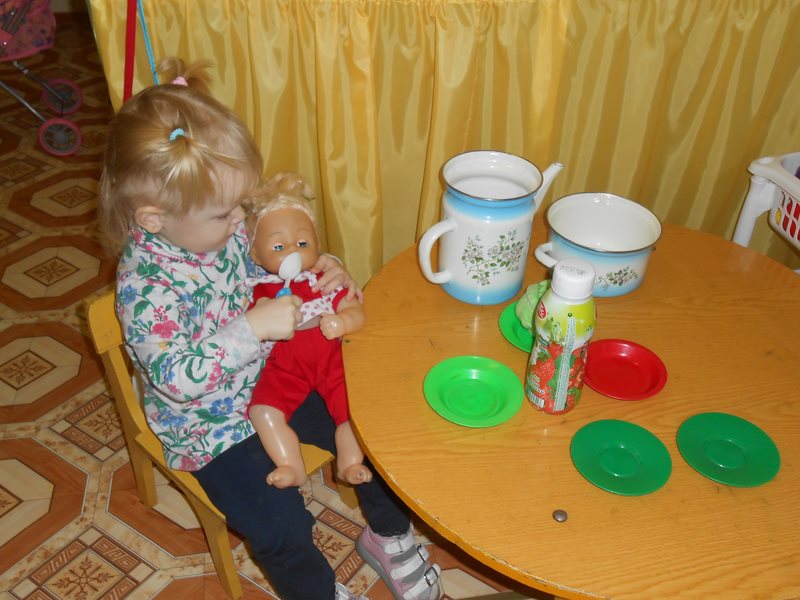 Игровые приемы
Дидактическая игра «Оденем куклу на прогулку»
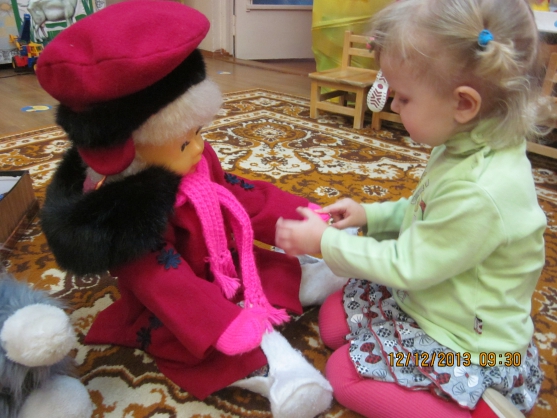 Игровые приемы
Игровая ситуация «В гостях у Мойдодыра»
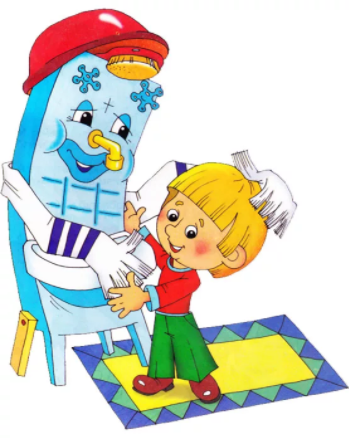 Приемы воспитания культурно-гигиенических навыков
Использование наглядности
Использование наглядности
СХЕМЫ
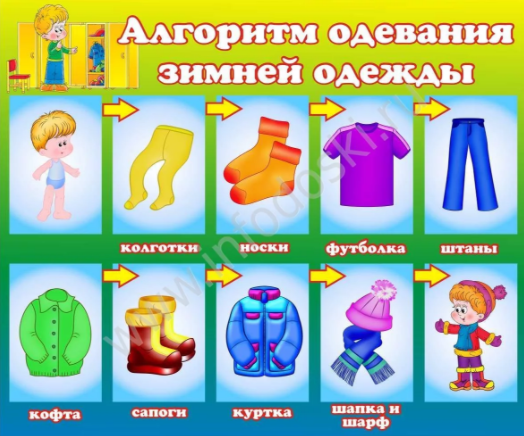 Использование наглядности
СХЕМЫ
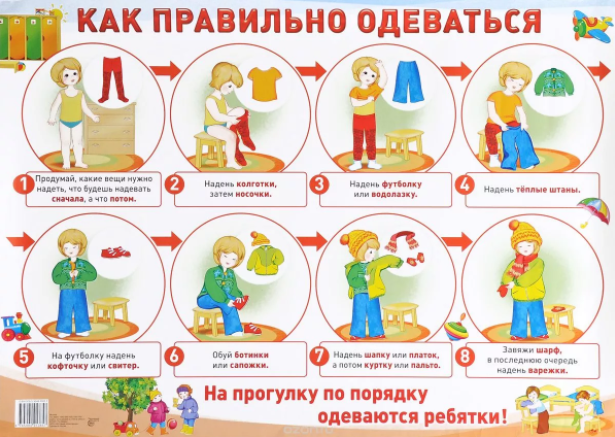 Использование наглядности
СХЕМЫ
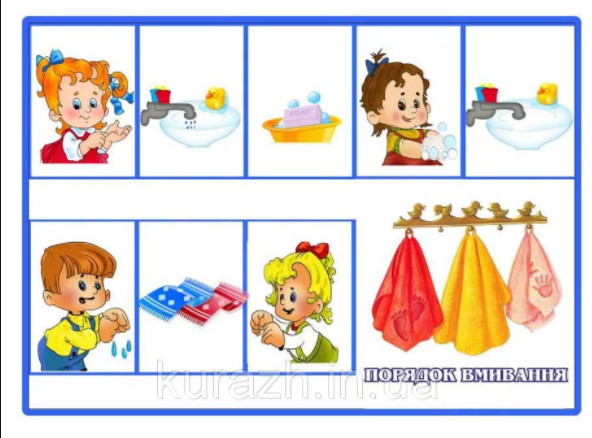 Использование наглядности
СХЕМЫ
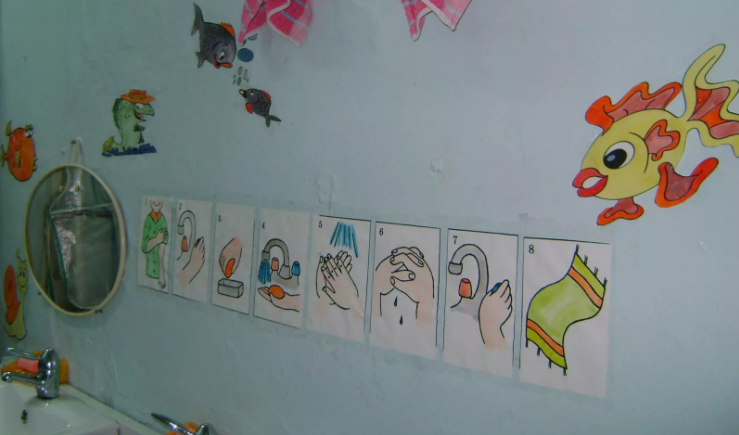 Использование наглядности
СХЕМЫ
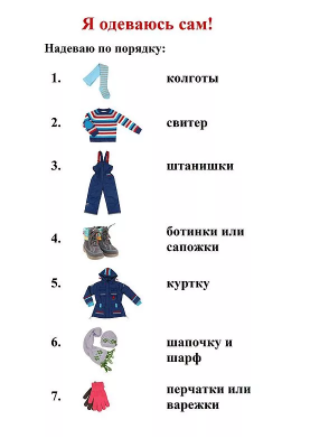 Использование наглядности
СХЕМЫ
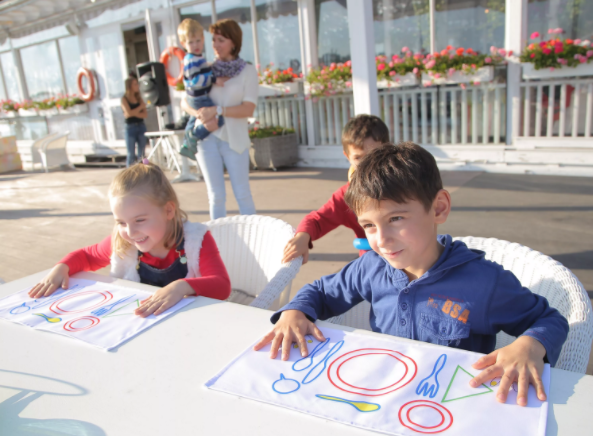 Использование наглядности
ПАЗЛЫ
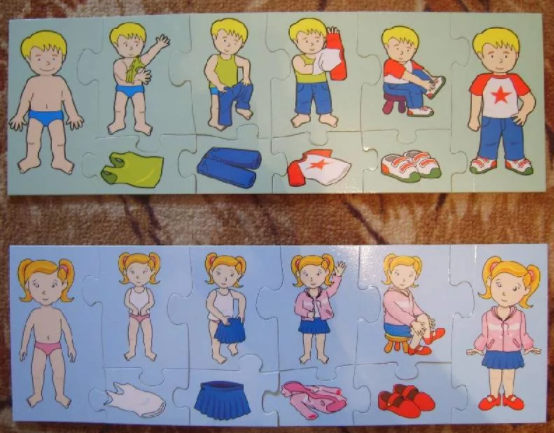 Использование наглядности
ЛАБИРИНТЫ
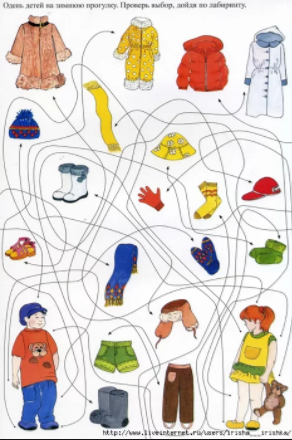 Использование наглядности
Настольные дидактические игры
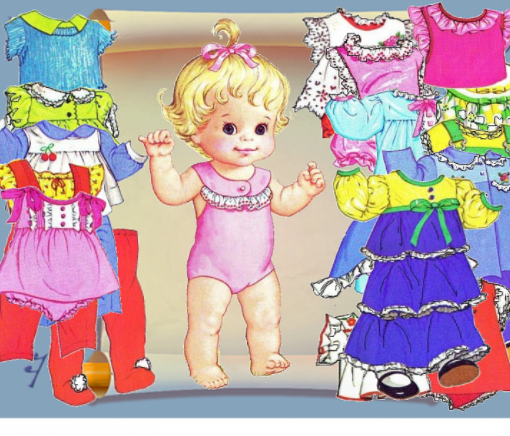 Использование наглядности
Рассматривание иллюстраций
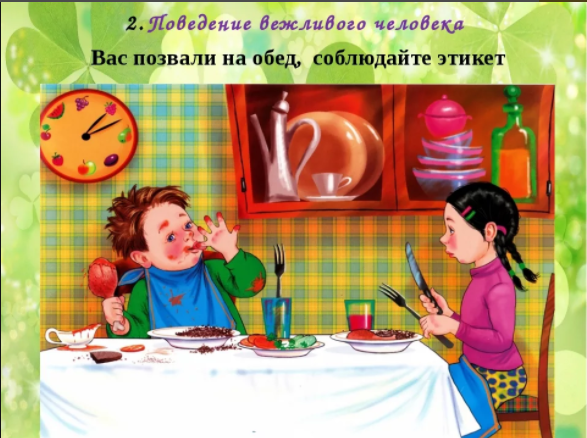 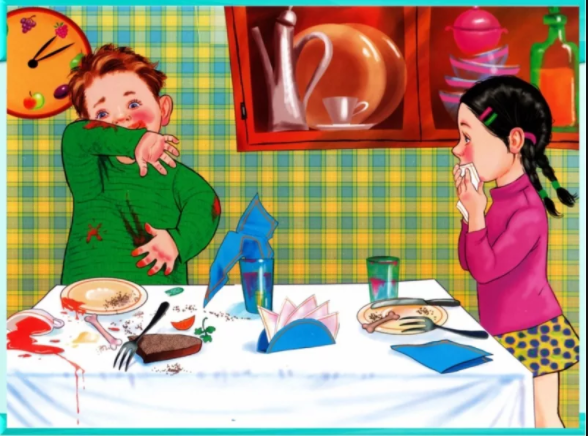 Приемы воспитания культурно-гигиенических навыков
Художественное слово
Художественное слово
Поговорки, пословицы, потешки
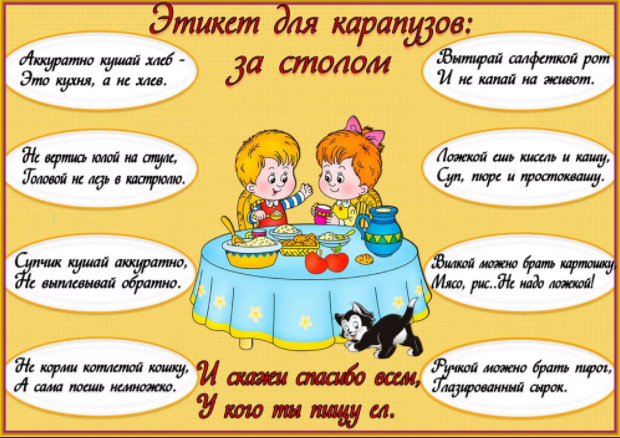 Художественное слово
Стихотворения, сказки, произведения детской художественной литературы
Надо, надо умываться по утрам и вечерам, а нечистым трубочистам стыд и срам!
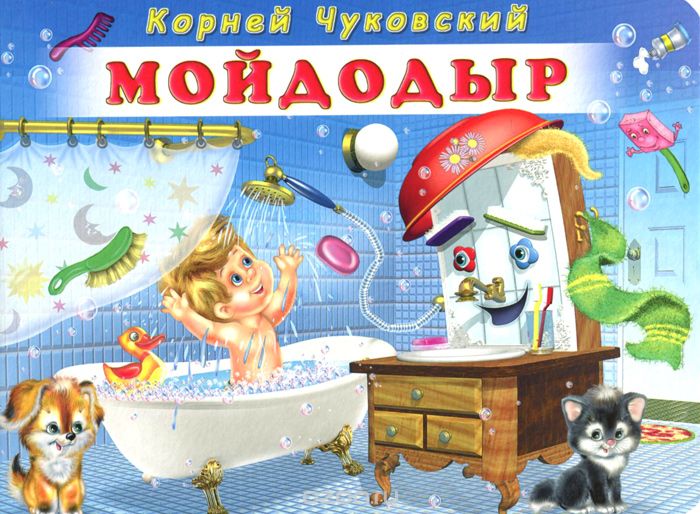 Художественное слово
Стихотворения, сказки, произведения детской художественной литературы
И кастрюля на бегу закричала утюгу: "Я бегу, бегу, бегу, удержаться не могу!"
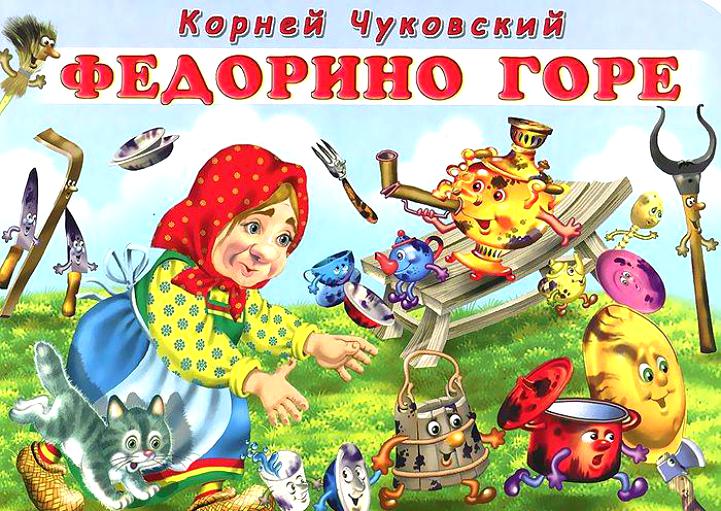 Художественное слово
Стихотворения, сказки, произведения детской художественной литературы
Если сын чернее ночи, грязь лежит на рожице, - ясно, это плохо очень для ребячьей кожицы.
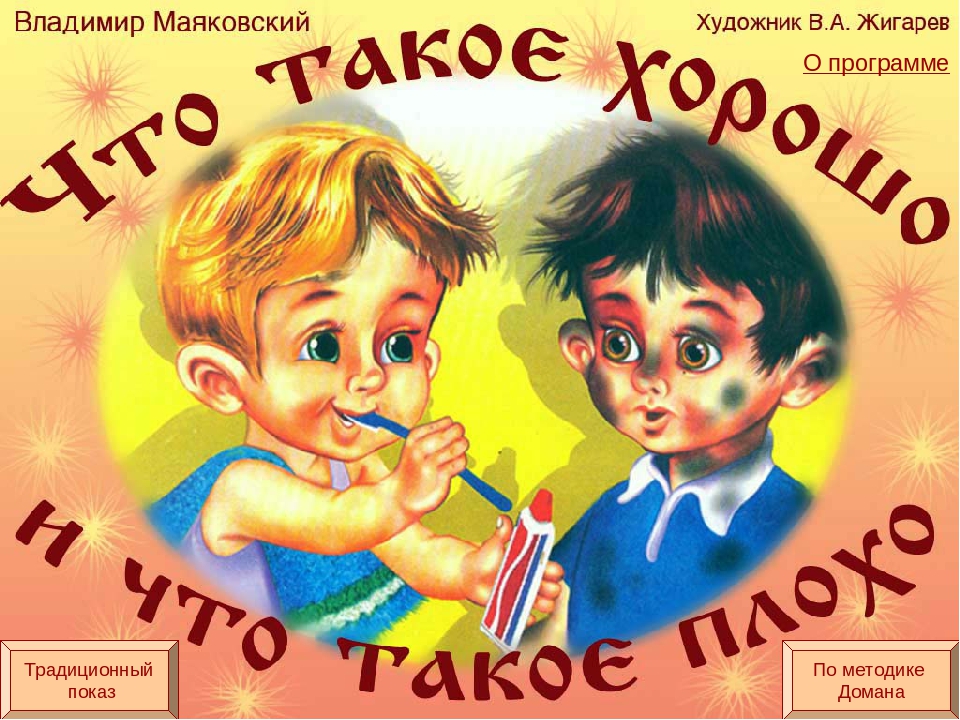 Художественное слово
Стихотворения, сказки, произведения детской художественной литературы
Час обеда подошёл, села Машенька за стол.
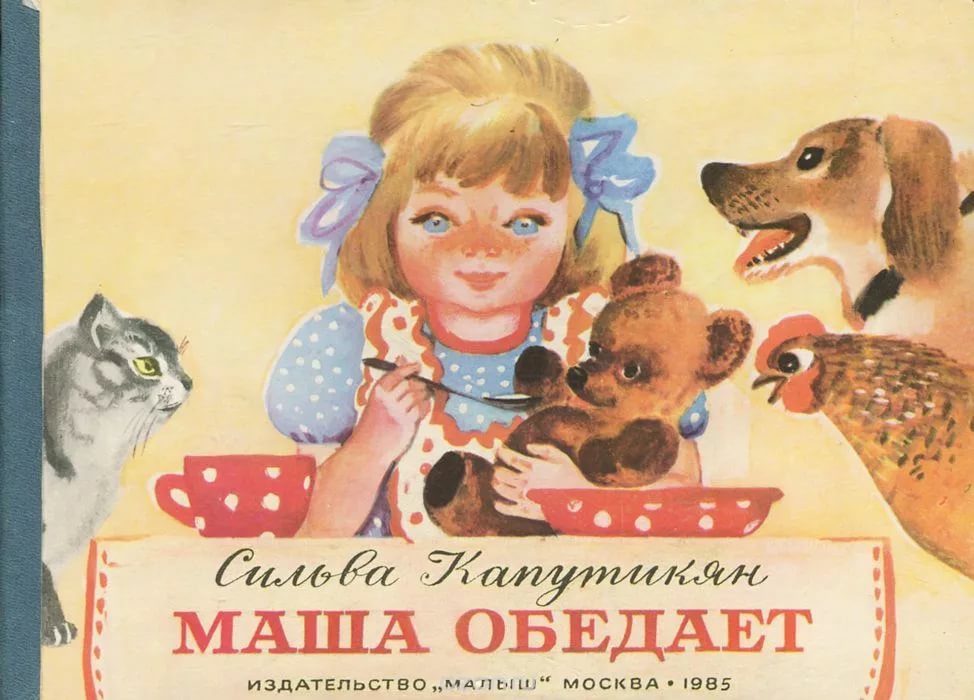 Художественное слово
Стихотворения, сказки, произведения детской художественной литературы
Громко девочка кричала, как увидела мочалу, цапалась, как кошка: - Не трогайте ладошки! Они не будут белые. Они же загорелые.
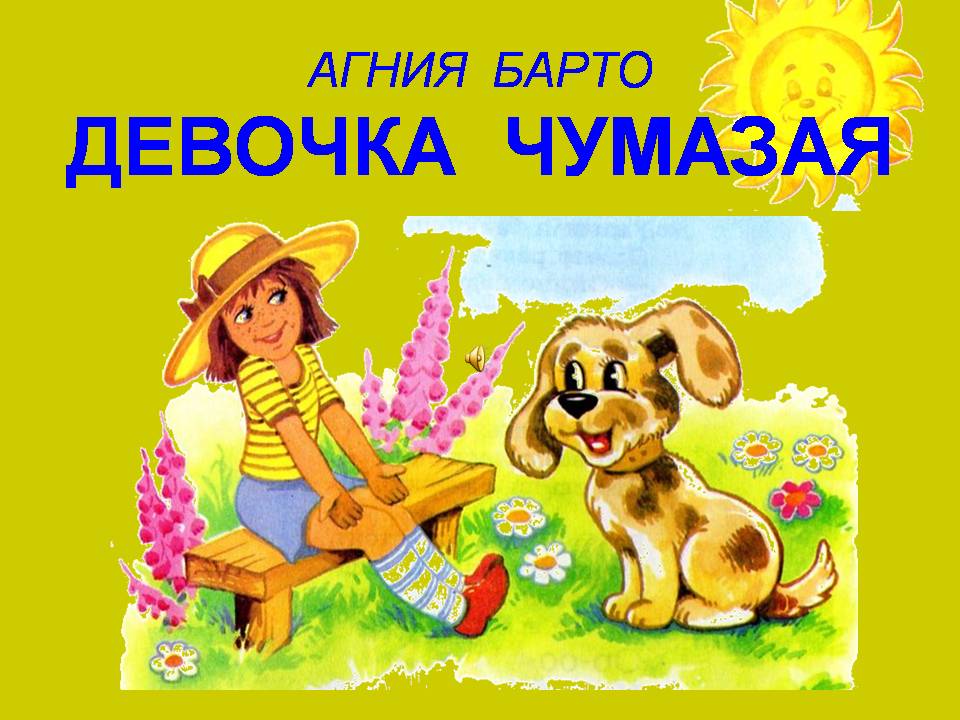 5. СОЗДАНИЕ БЛАГОПРИЯТНОЙ ПСИХОЛОГИЧЕСКОЙ ОБСТАНОВКИ
Случаи психологического неблагополучия:

моменты адаптации к детскому саду
повышенная тревожность
страхи
агрессивность
неорганизованнось
неуверенность в своих силах
излишняя заторможенность
проблема развития отдельных психических процессов
проблема общения
5. СОЗДАНИЕ БЛАГОПРИЯТНОЙ ПСИХОЛОГИЧЕСКОЙ ОБСТАНОВКИ
Причины психологических проблем

Дефицит теплоты и внимания друг к другу в семье
Исчезновение совместных со взрослым форм полезной деятельности
Наказания в семье
Повышенная требовательность к ребенку
Конфликты в семьях
Главная задача – это создание в группе обстановки тепла, защищенности детей, эмоциональной комфортности
принять ребенка таким, какой он есть, любить его и желать ему добра
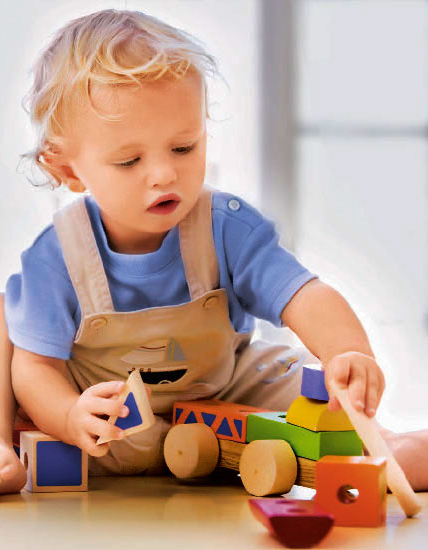 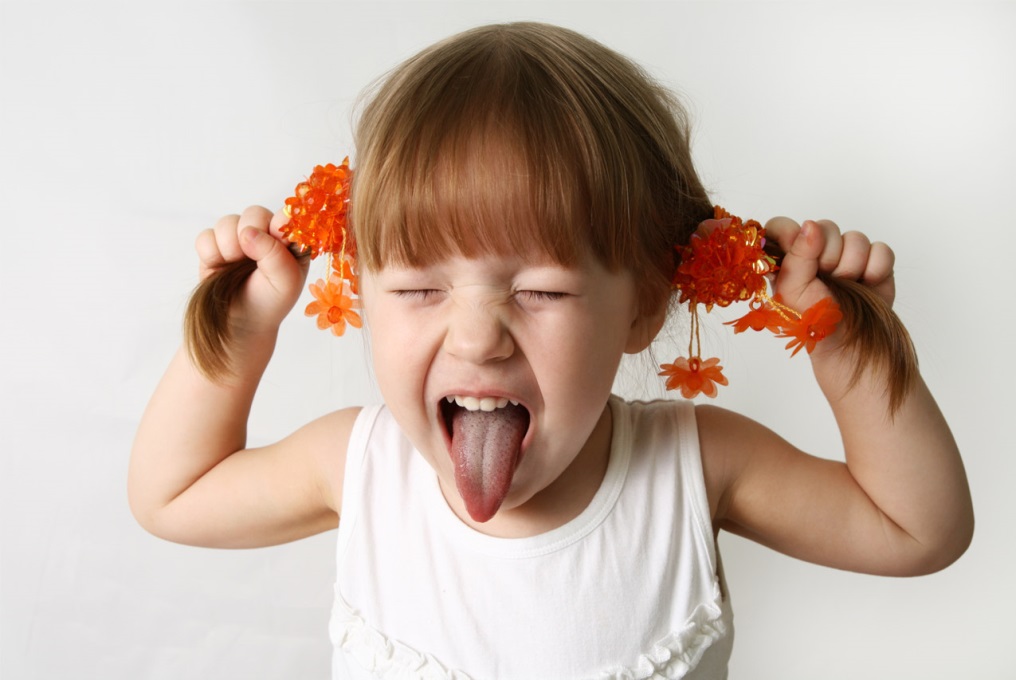 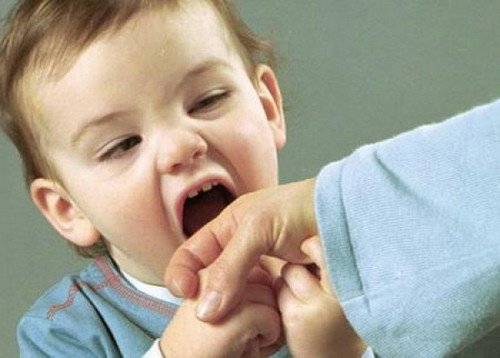 Главная задача – это создание в группе обстановки тепла, защищенности детей, эмоциональной комфортности
установление зрительных контактов с ребенком в течение дня
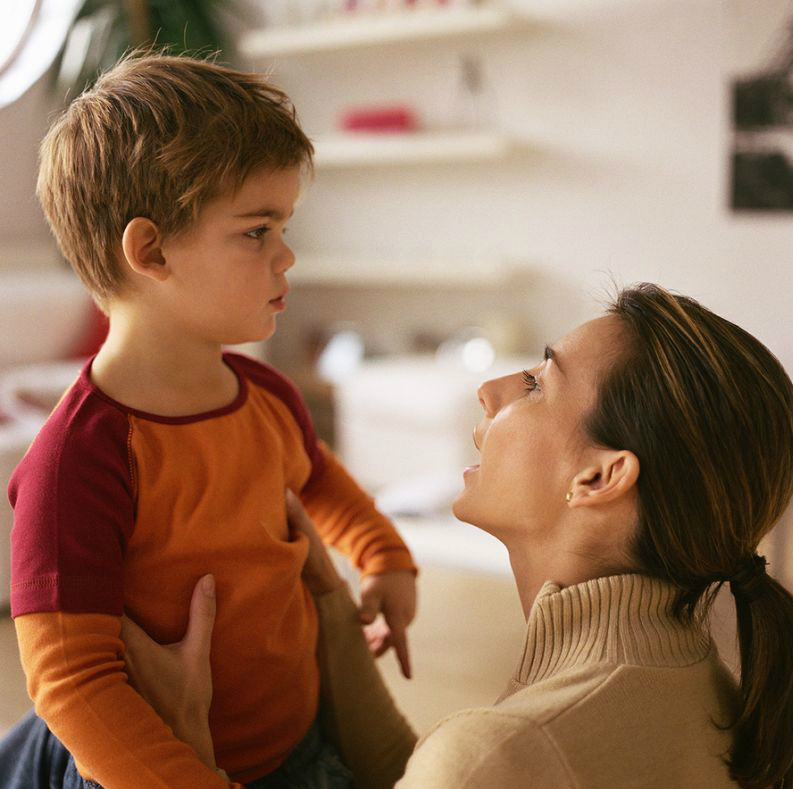 Главная задача – это создание в группе обстановки тепла, защищенности детей, эмоциональной комфортности
Установление доброжелательных тактильных контактов
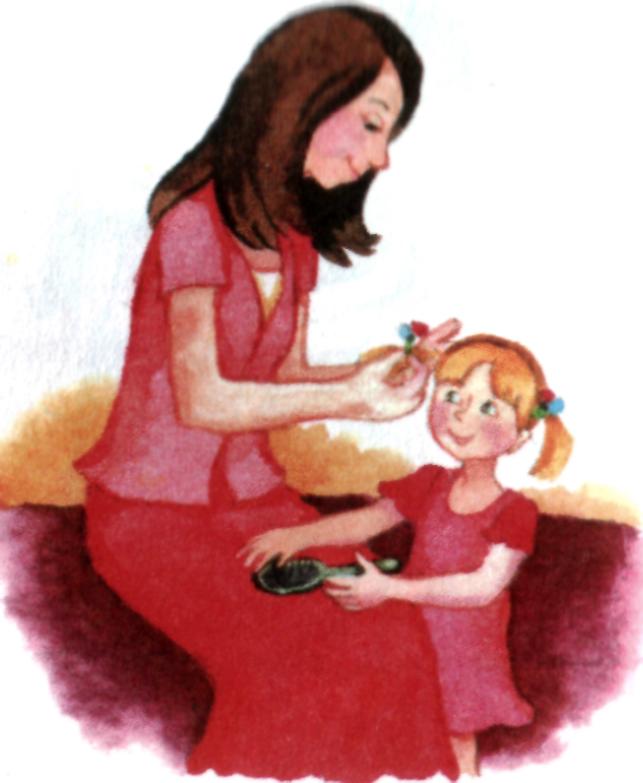 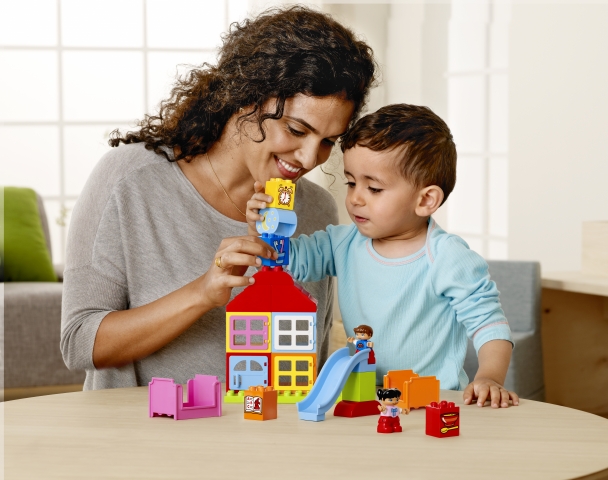 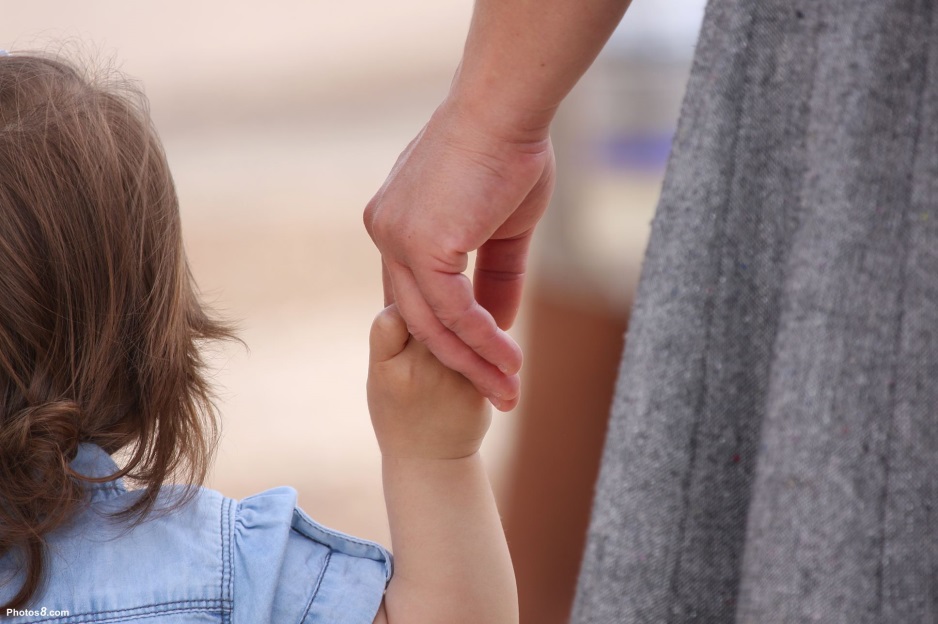 Главная задача – это создание в группе обстановки тепла, защищенности детей, эмоциональной комфортности
удовлетворение потребности ребенка в общении со взрослым
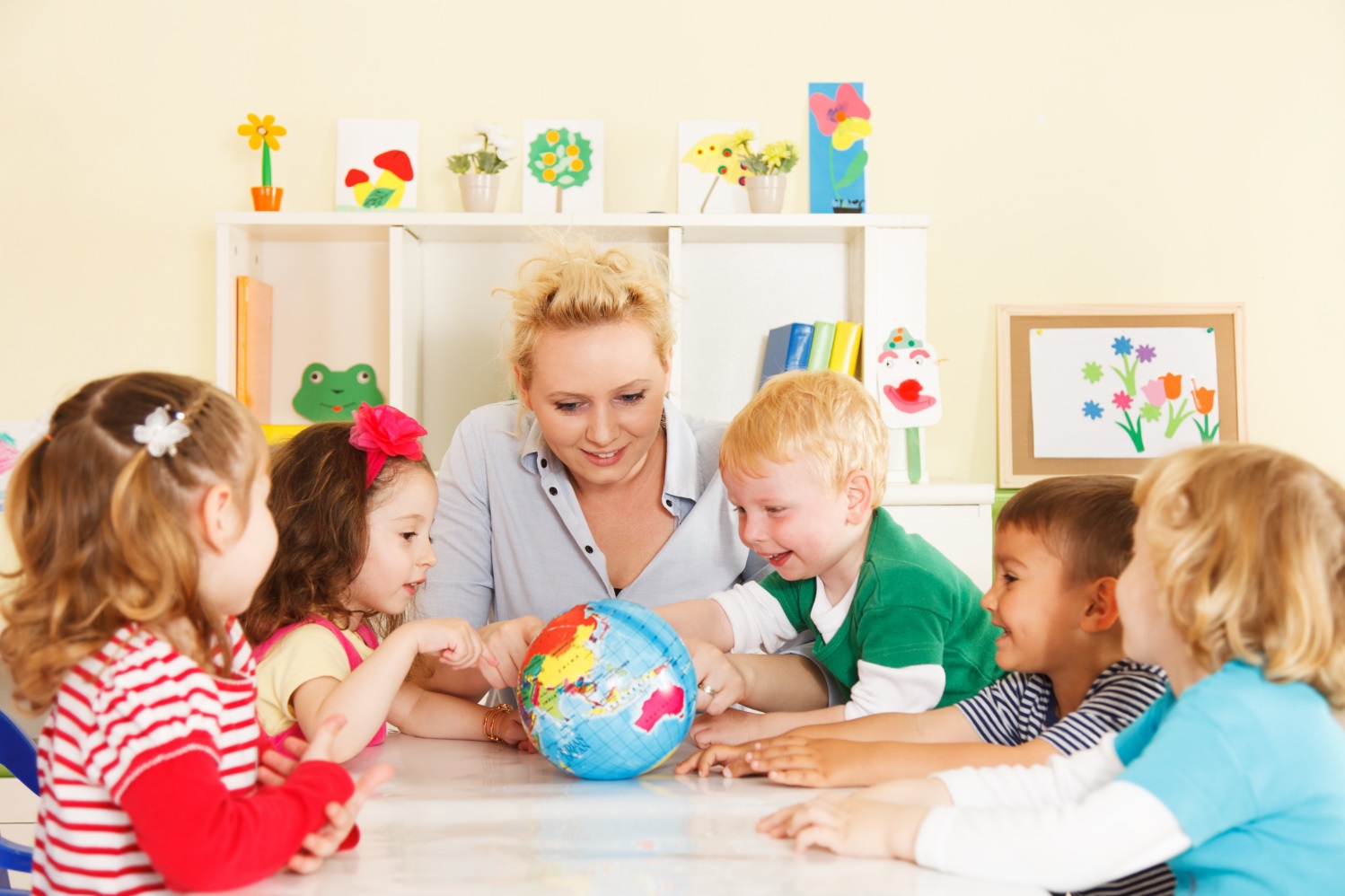 Главная задача – это создание в группе обстановки тепла, защищенности детей, эмоциональной комфортности
удовлетворение потребности в общении со сверстниками
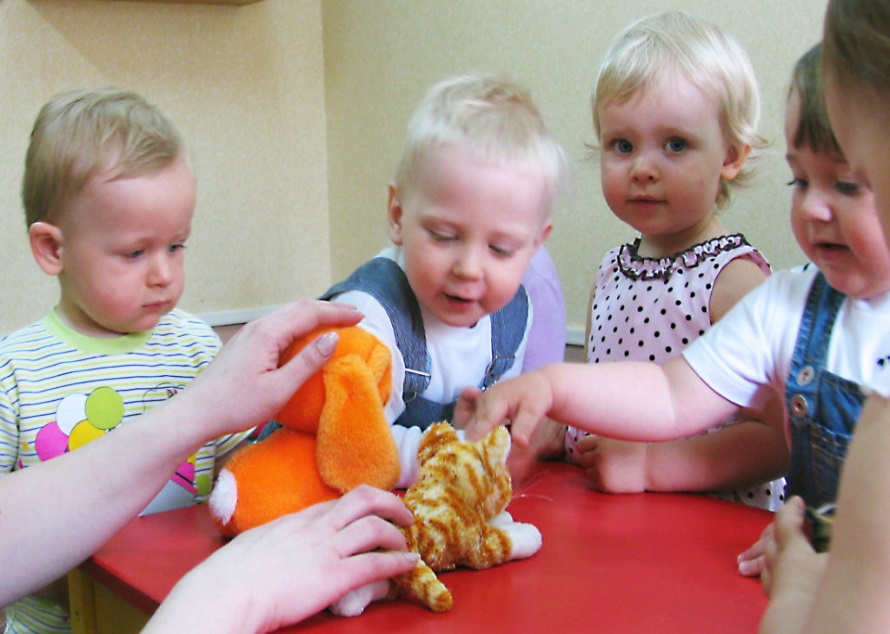 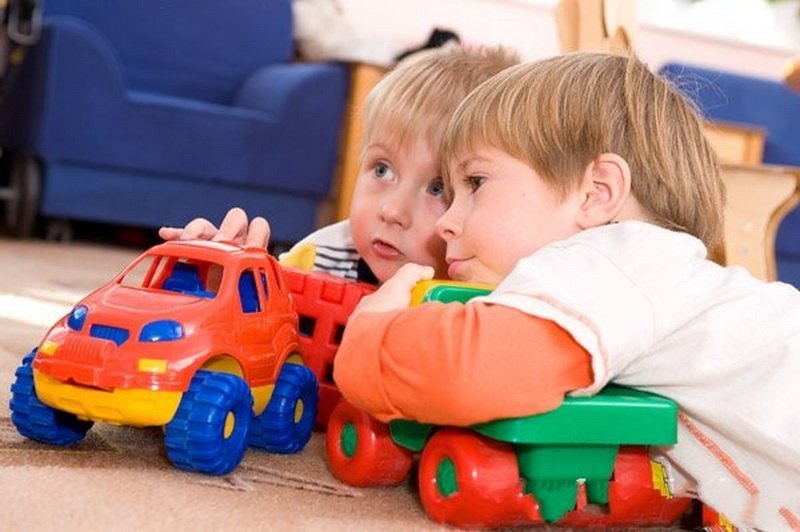 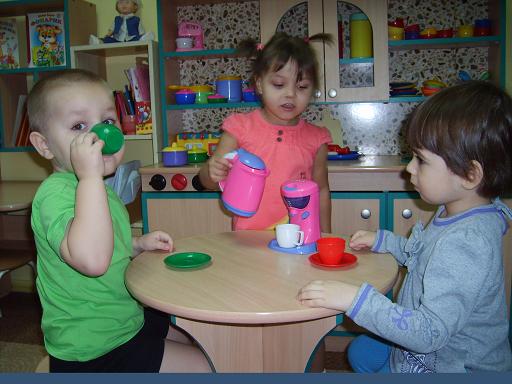 Главная задача – это создание в группе обстановки тепла, защищенности детей, эмоциональной комфортности
удовлетворение потребность ребенка в двигательной активности
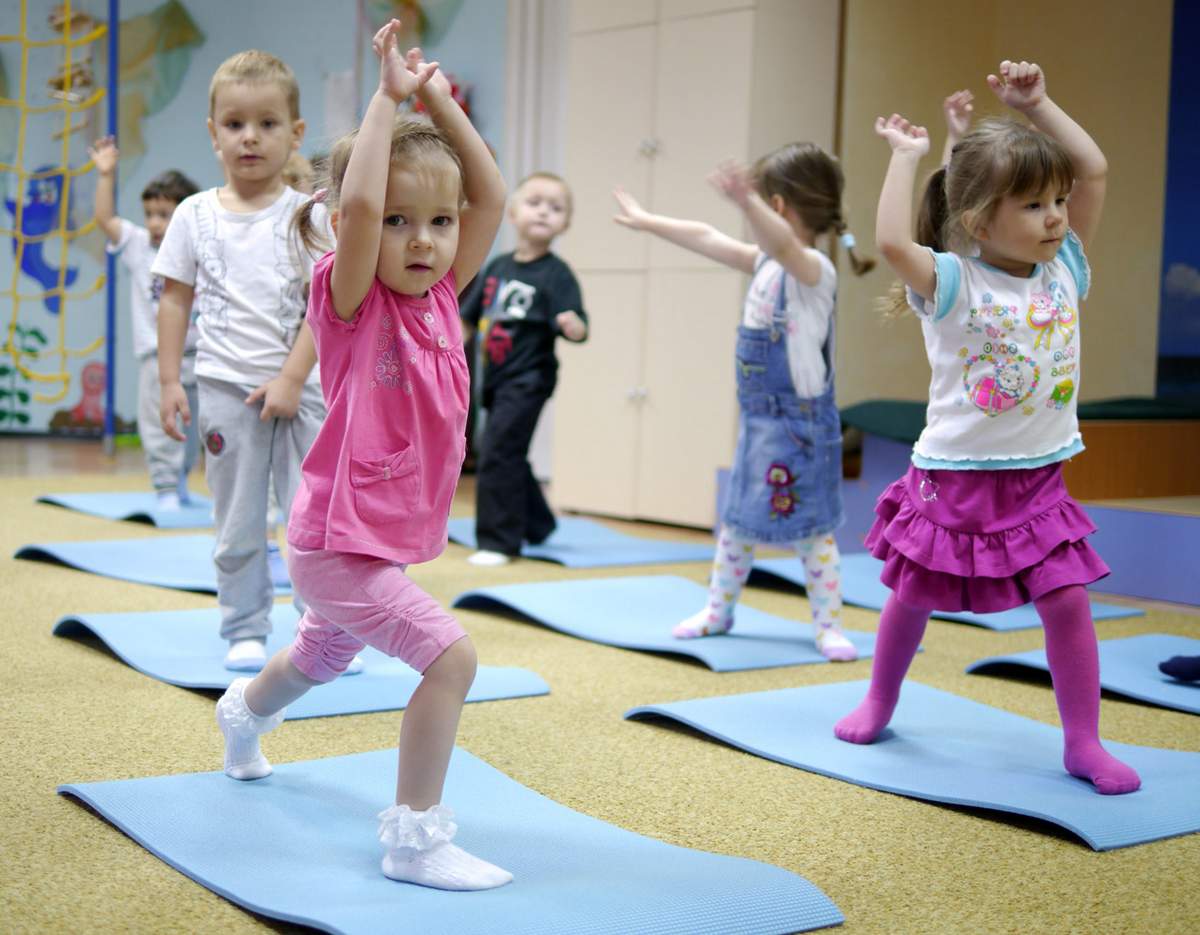 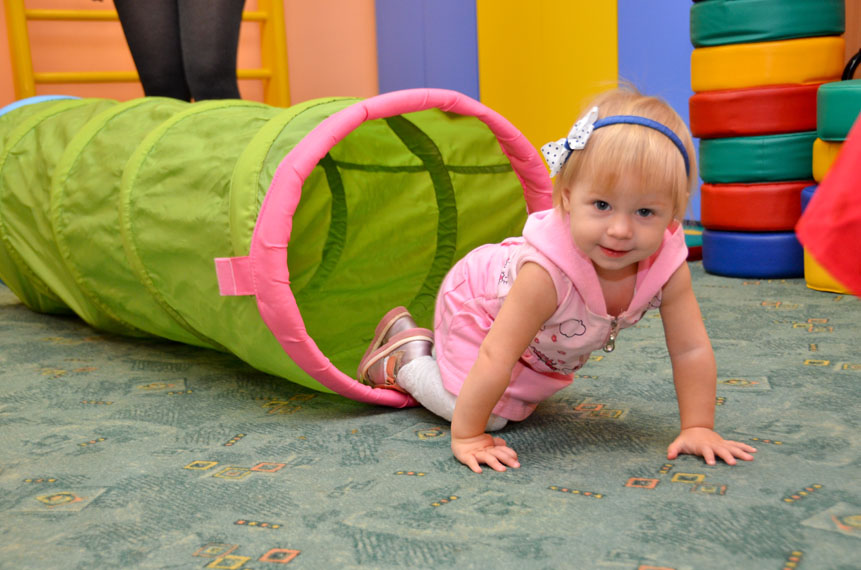 Главная задача – это создание в группе обстановки тепла, защищенности детей, эмоциональной комфортности
использование всех приемов игротерапии, музыкотерапии, природотерапии, арттерапии, сказкотерапии
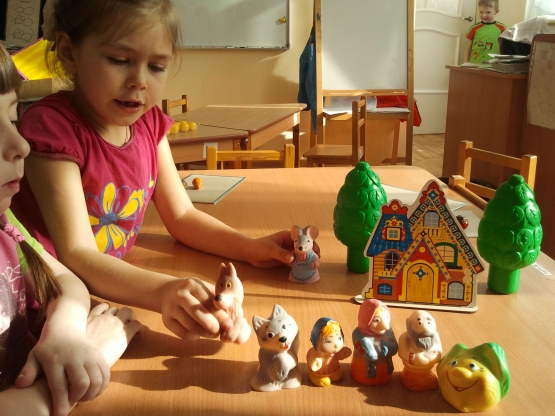 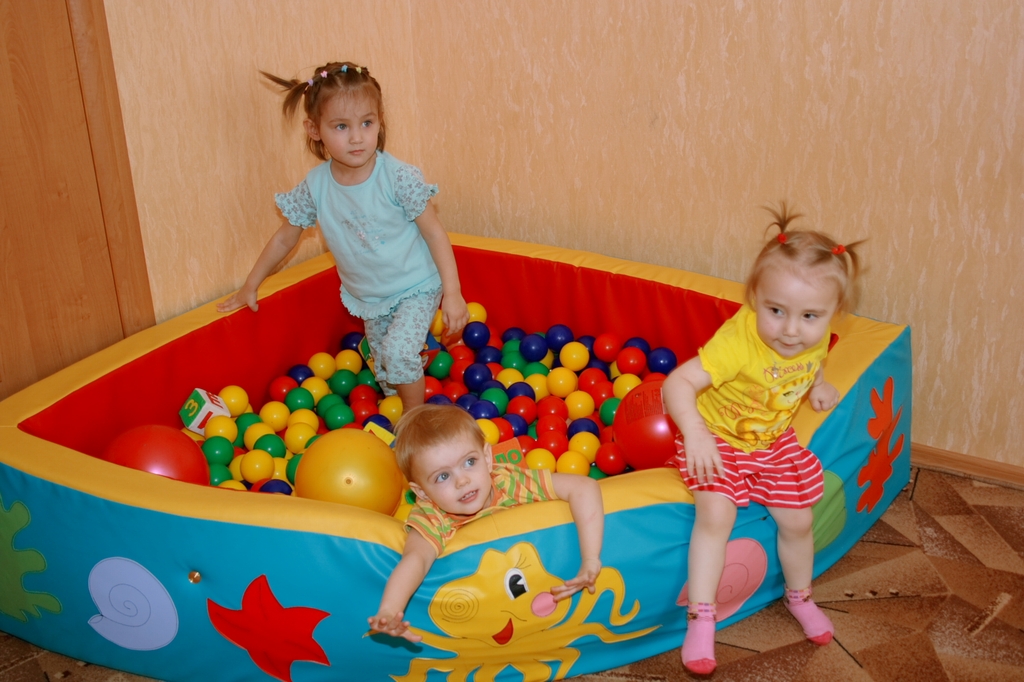 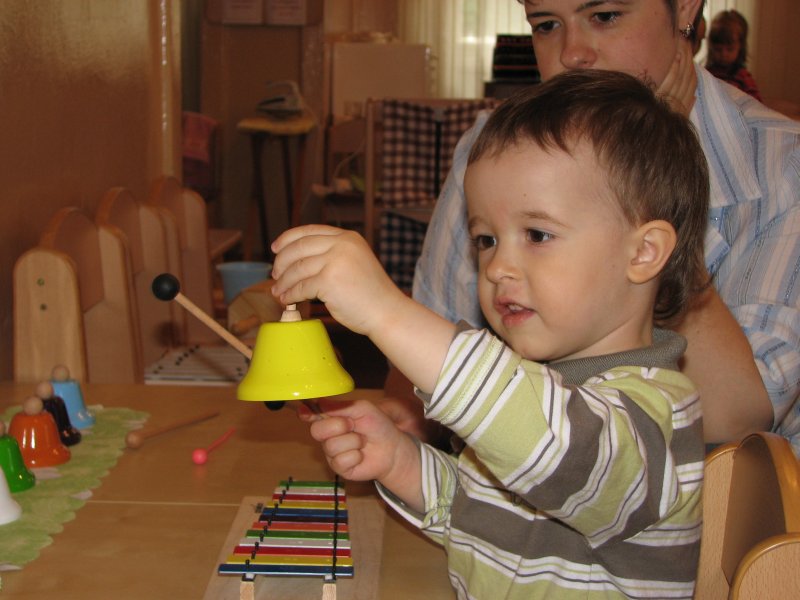 Здоровый ребенок - это
Активный ребенок
Ребенок с хорошим настроением
Ребенок, который не болеет или болеет редко и нетяжело
Ребенок, который правильно питается и не имеет проблем с аппетитом
Ребенок, у которого есть потребность в соблюдении в культурно-гигиенических навыков
Ребенок, который находится в условиях соблюдения режима дня
Ребенок, который живет в чистоте, дышит свежим воздухом
Ребенок, которого любят и заботятся о его благополучии и психологическом комфорте